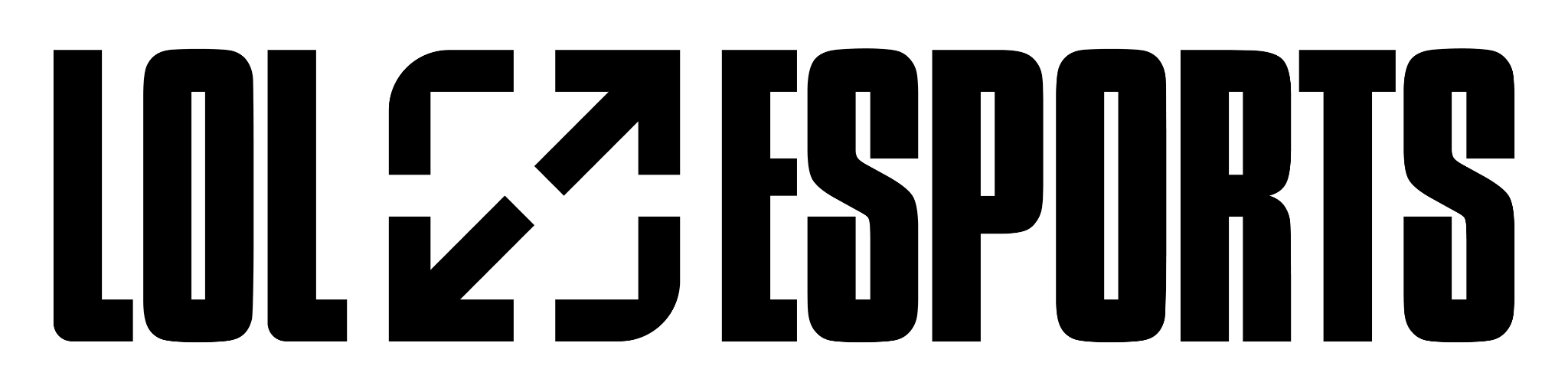 POKYNY PRO TVŮRCE
BŘEZEN 2025
2
Pokyny pro tvůrce
Základní pravidla a pokyny
2
3
Pokyny pro tvůrce
Základní pravidla
Základní pravidla globální soutěže 2025
Riot povzbuzuje komunitu tvůrců, aby vytvářeli obsah týkající se našich lig a soutěží. Žádáme však tvůrce, aby dodržovali následující základní pravidla:

Tvůrci mohou na sociálních sítích kdykoli během živého přenosu zveřejňovat krátké záznamy a/nebo reakční obsah z globálních soutěží, a to pouze v podobě krátkých klipů („krátké“ = 60 sekund nebo méně). Tvůrci mohou zveřejnit maximálně pět (5) takových reakčních příspěvků v rámci vysílání globální soutěže.  

Osm hodin po skončení každého vysílání globální soutěže mohou tvůrci do streamů nebo recenzí záznamů globální soutěže zahrnout delší klipy („delší“ = delší než 60 sekund).

Loga partnerů nesmí být zakryta, odstraněna ani jinak upravena.

Herní zvuk z přenosu a záběrů ze hry se smí používat a zveřejňovat. Hudba z přenosu však musí být odstraněna či ztlumena.

Veškerý obsah navíc musí splňovat pravidla popsaná v naší Právnické hatmatilce Riotu.

Tato pravidla jsou v souladu s pokyny z minulých globálních soutěží a vztahují se na tvůrce a další třetí strany, které NEJSOU oficiálními partnery Riotu v souvislosti s globálními soutěžemi. Máte-li jakékoli pochybnosti o tom, zda nějaký obsah smíte, nebo nesmíte použít, nebo jak ho použít, kontaktujte nás prosím prostřednictvím e-mailové adresy creatorsupport@riotgames.com.
4
Pokyny pro tvůrce
Děkujeme a GLHF!
4